Муниципальное автономное образовательное учреждение дополнительного образования детей центр детского творчества г.Курганинска



 Конфликт в системе   «педагог – родитель»




Подготовила: социальный педагог  Вецвагарис А.В.
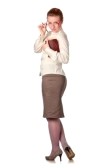 «Умение избежать конфликт - одна из составных частей педагогической мудрости учителя».
В. А. Сухомлинский
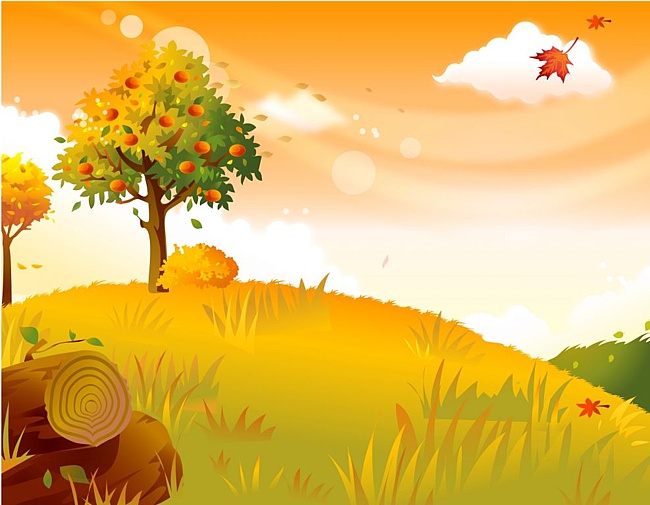 Сейчас я тебя буду есть!
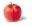 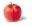 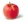 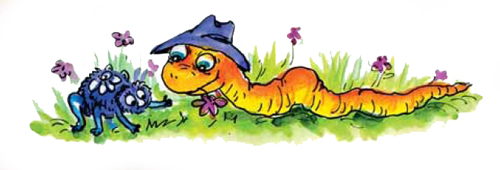 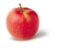 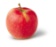 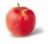 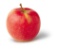 Упражнение «Яблочко и червячок»
Конфликт - (лат.conflictus — cтолкновение) – противоречие, противоборство
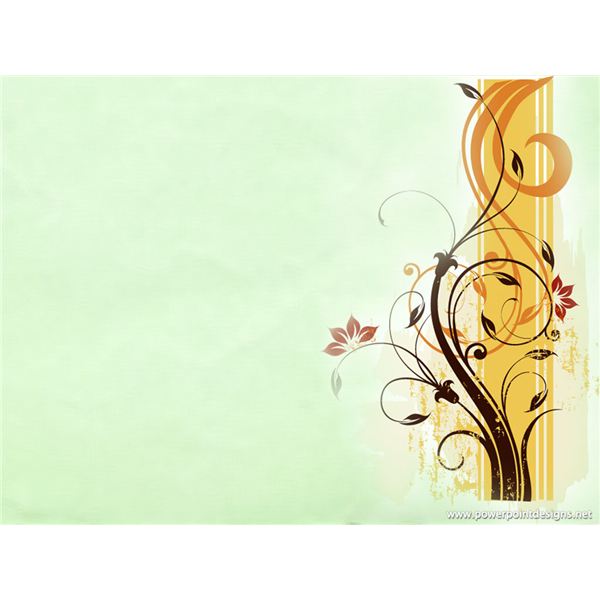 Негативные последствия конфликта:

большие эмоциональные затраты;
 ухудшение здоровья;
 снижение работоспособности
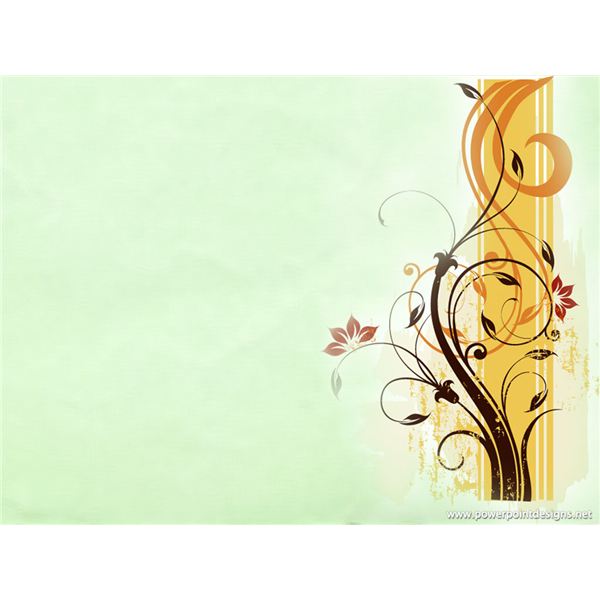 Позитивные функции конфликта: 

способствует получению новой информации;
разрядке напряженности;
 стимулирует позитивные изменения;
 помогает прояснить отношения.
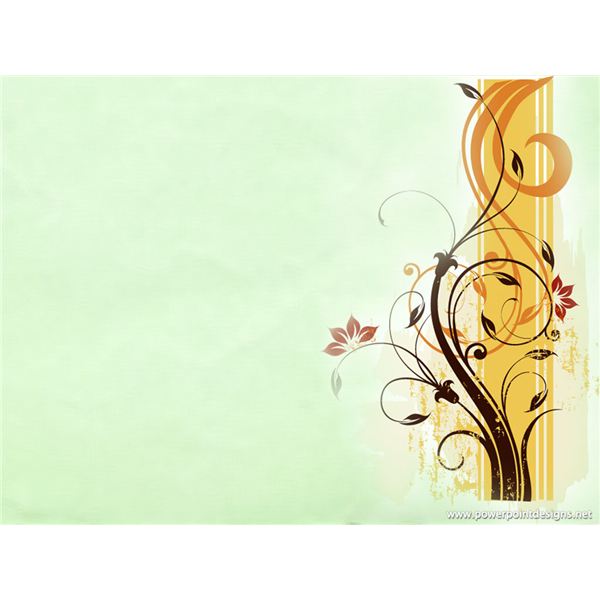 Причины конфликта:


 несоответствие целей, 
недостаточная информированность сторон о событии, 
некомпетентность одной из сторон,
 низкая культура поведения и др.
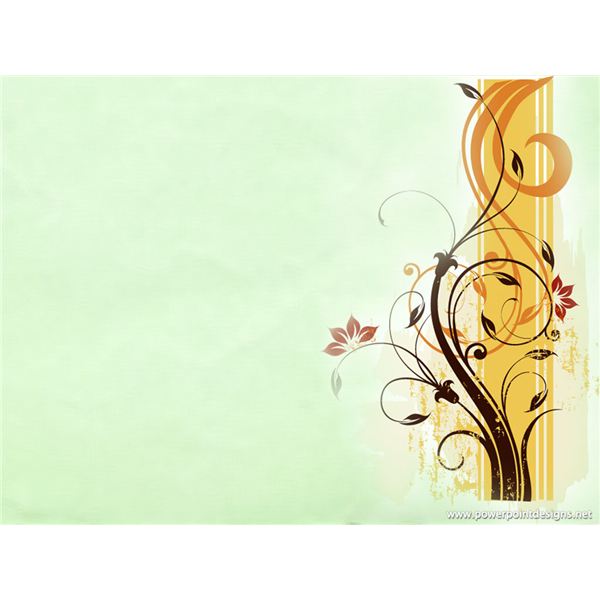 Четыре стадии прохождения конфликта:

 возникновение конфликта (появление противоречия);
 осознание данной ситуации как конфликтной хотя бы одной из сторон;
 конфликтное поведение;
 исход конфликта.
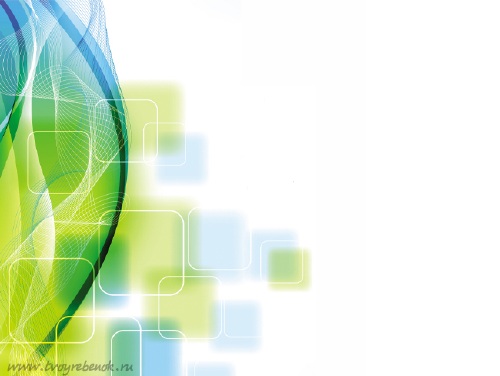 «Способы 
выхода из конфликтных ситуаций
 в работе 
с семьей»
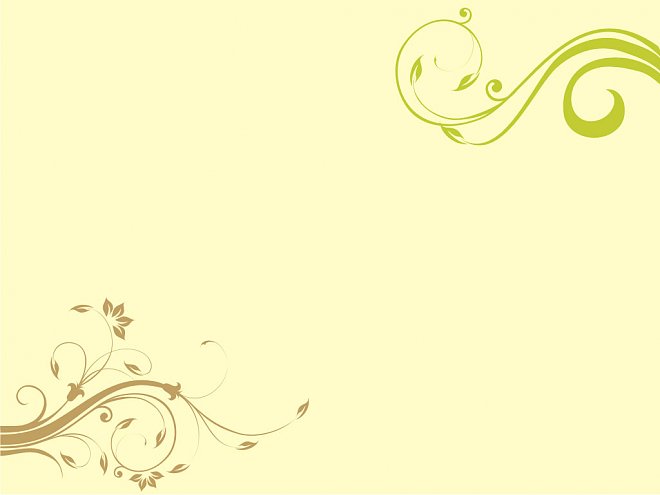 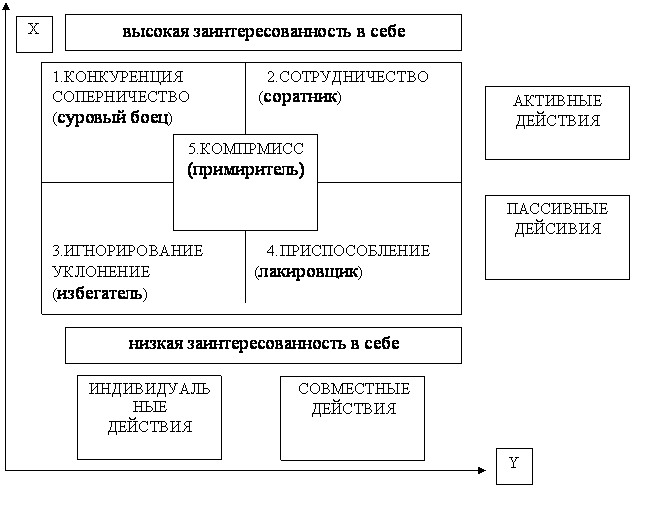 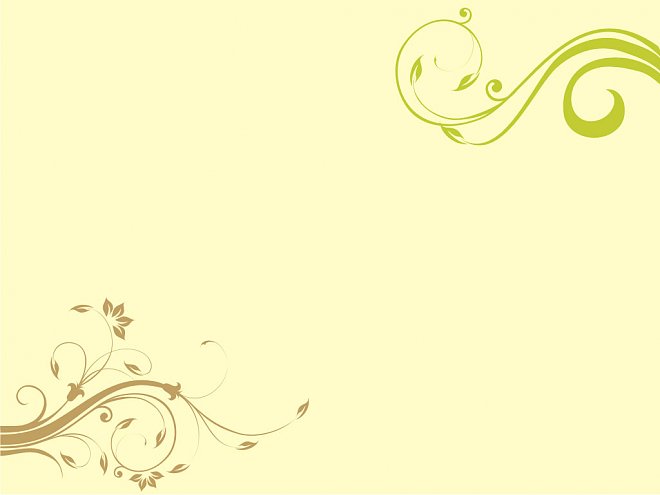 Упражнение для снятия стресса:
«Волшебный ластик»
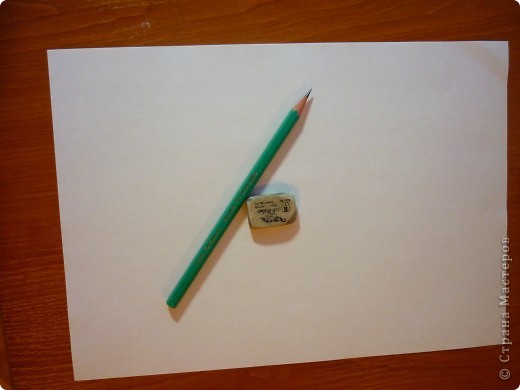 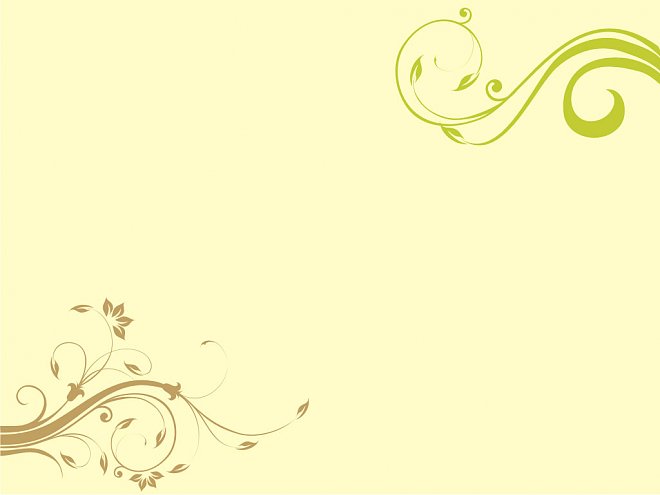 Циальный педагог МАОУ ДОД ЦДТ
«Бодрое и веселое расположение духа - не только богатый источник жизненного наслаждения, но в то же время и сильная охрана характера».
С. Смайлс